Lost Mountain Middle School
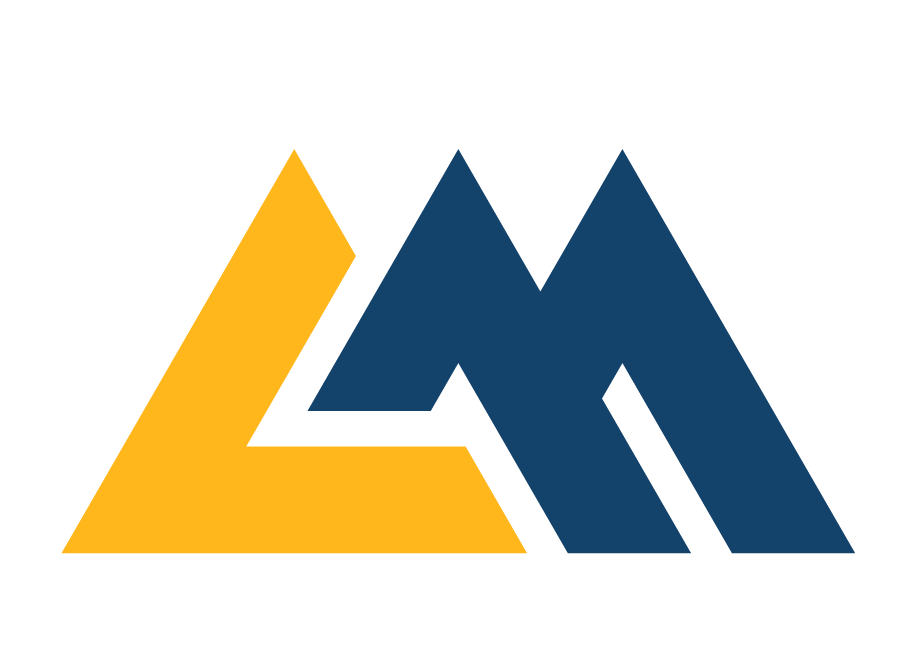 Behavior expectations for the 2023-2024 school year.
Eagles SOAR
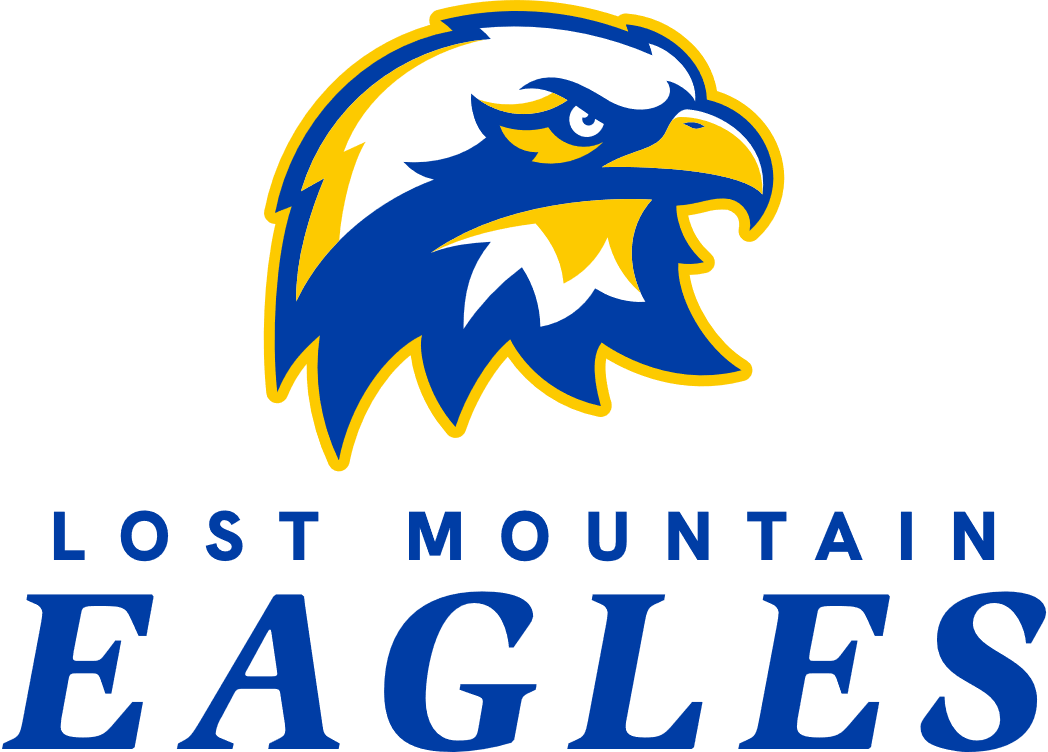 Safe- We model behavior that looks out for everyone.
Optimistic- We strive to see and find the good in all situations.
Active Learners- We are present, prepared, and fully engaged in the day’s activities.
Respectful- We are considerate in our actions to ourselves and to others.
SOAR- What does that look like in the classroom?
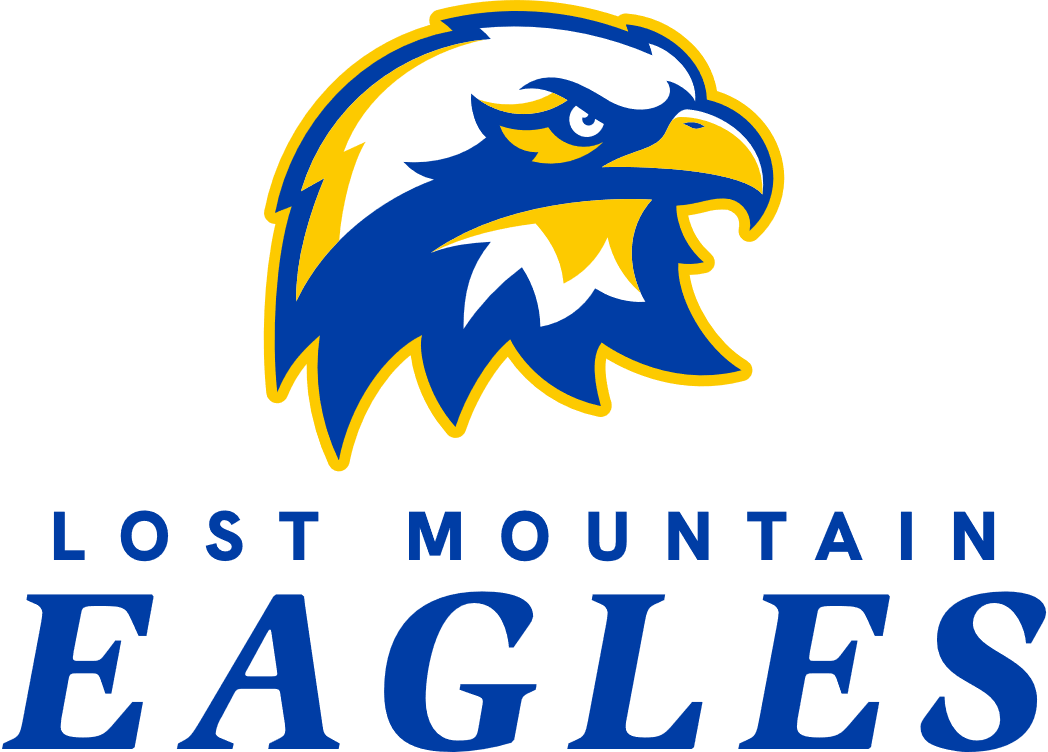 Be on time with all materials needed.
Attend regularly and make up missed work when absent.
Listen attentively during instruction.
Do your own work.
Keep hands, feet, and objects to yourself
SOAR- What does that look like in the hallway?
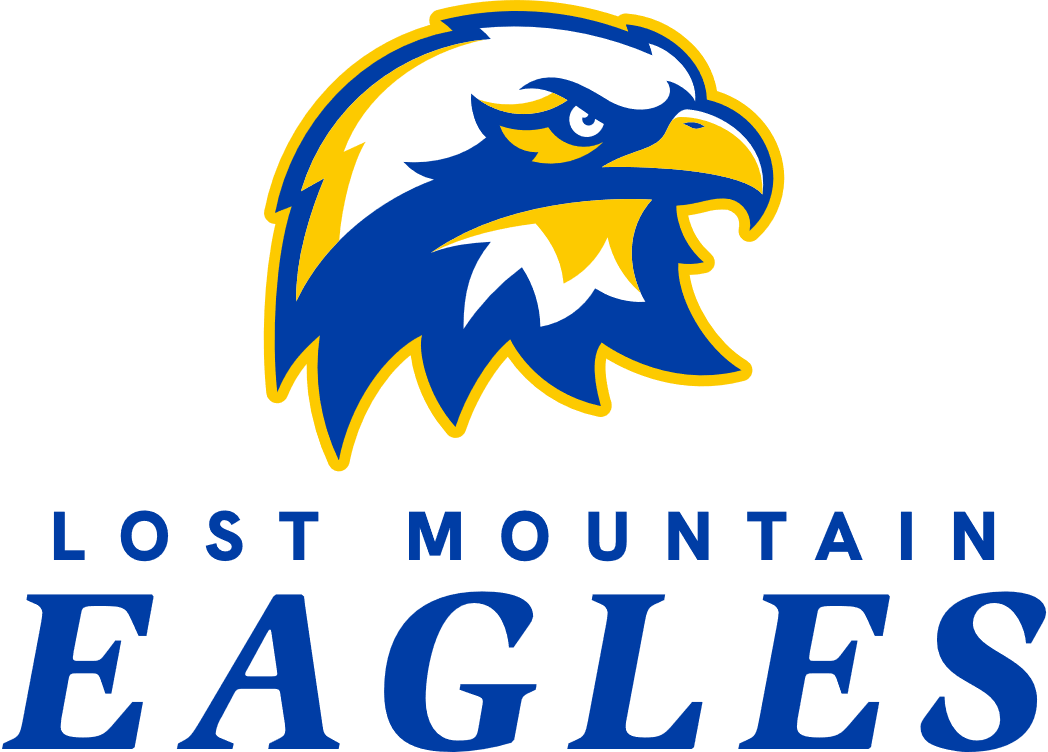 Have a pass every time you leave the classroom signed by a teacher and go only where you said you were going.
Use appropriate language and volume.
Keep all devices, phones, and headphones put away.
Clean up after yourself- Pick up anything you drop.
Arrive to school and class on time.
SOAR- What does that look like in the restroom?
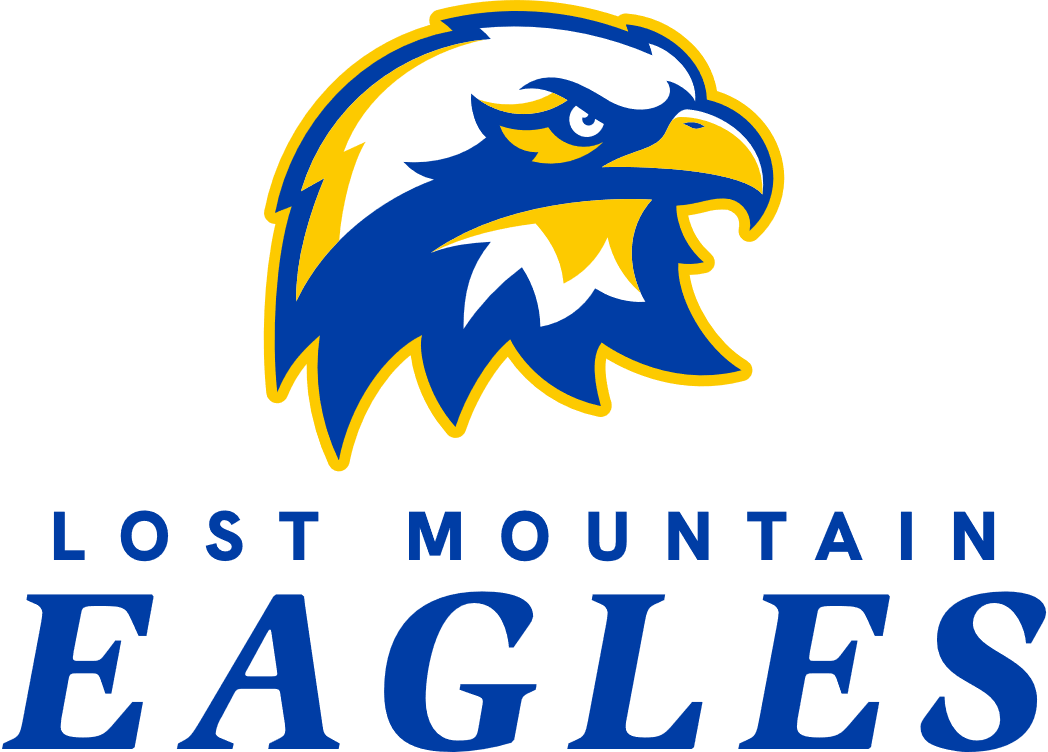 Have a pass signed by your teacher to use the restroom.
Keep devices, phones, and headphones put away.
Leave the restroom quickly and return straight to class.
Report vandalism, graffiti, and poor behavior to your teacher.
Clean up after yourself.
SOAR- What does that look like in the cafeteria?
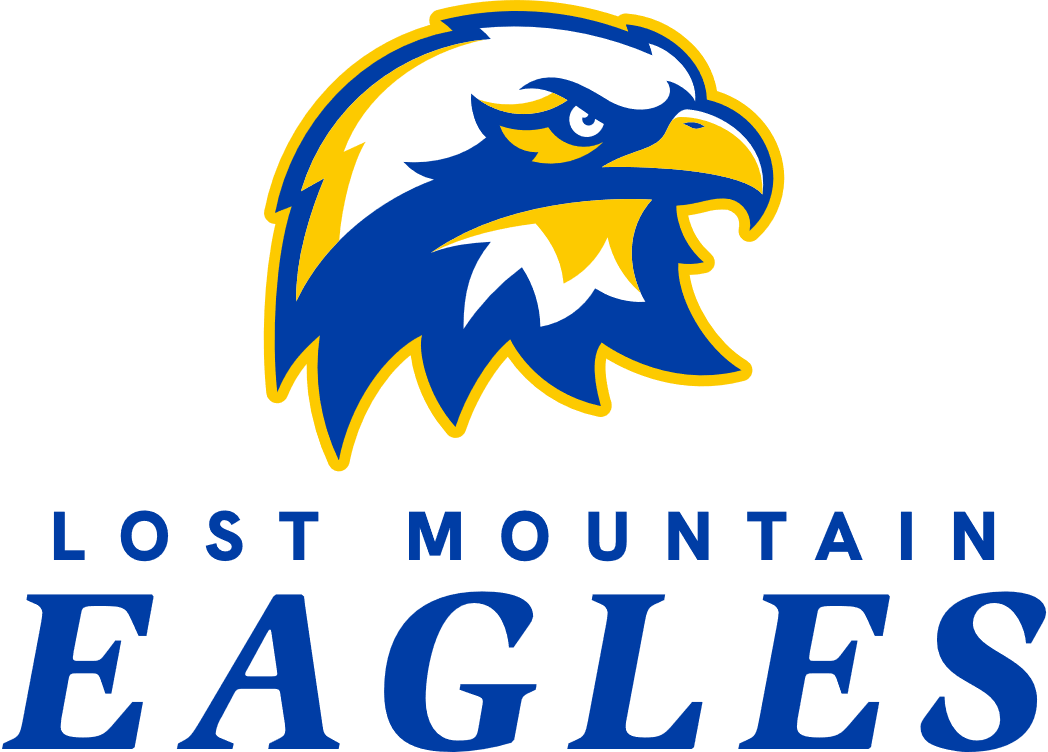 Purchase all items on your first trip through the lunch line.
Remain seated until you are dismissed by your teacher.
Use appropriate language, volume, and manners.
Keep hands, feet, objects, and food to yourself.
Keep devices, phones, and headphones put away.
Pick up after yourself- pick up something if you drop it.
SOAR- What does that look like in the media center?
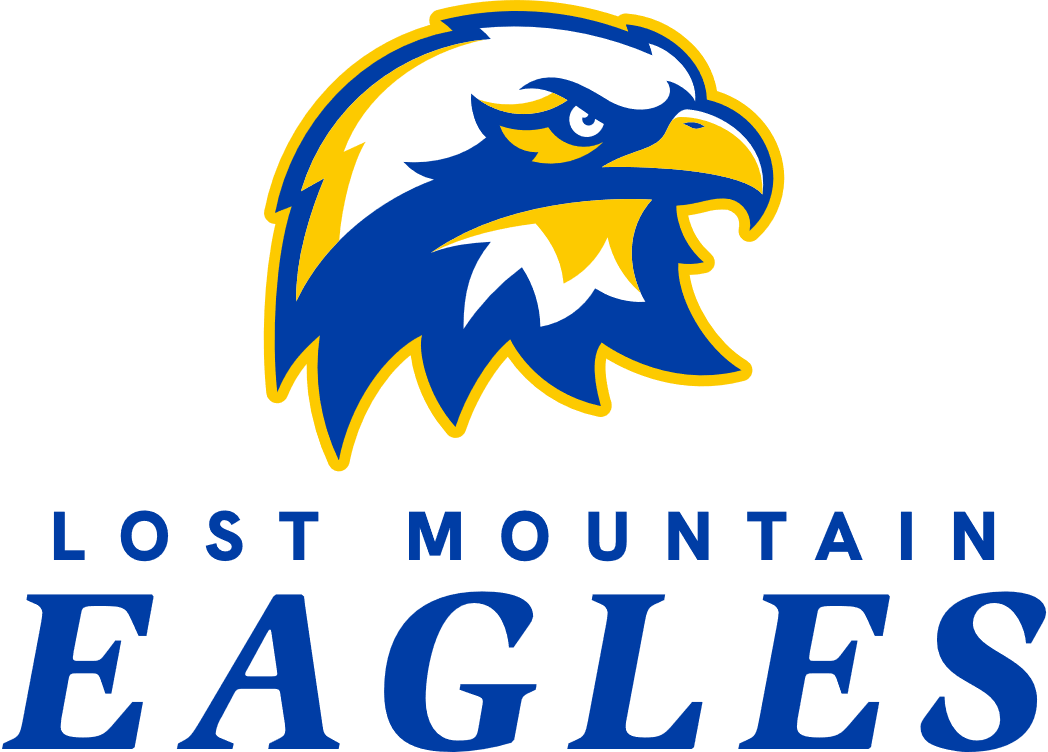 Have a pass signed by your teacher to visit the media center.
Pick up after yourself before you leave.
Use appropriate language and volume.
Keep hands, feet, and objects to yourself.
Use equipment for educational purposes.
Take care of materials you check out and return on time.
SOAR- What does that look like on the bus?
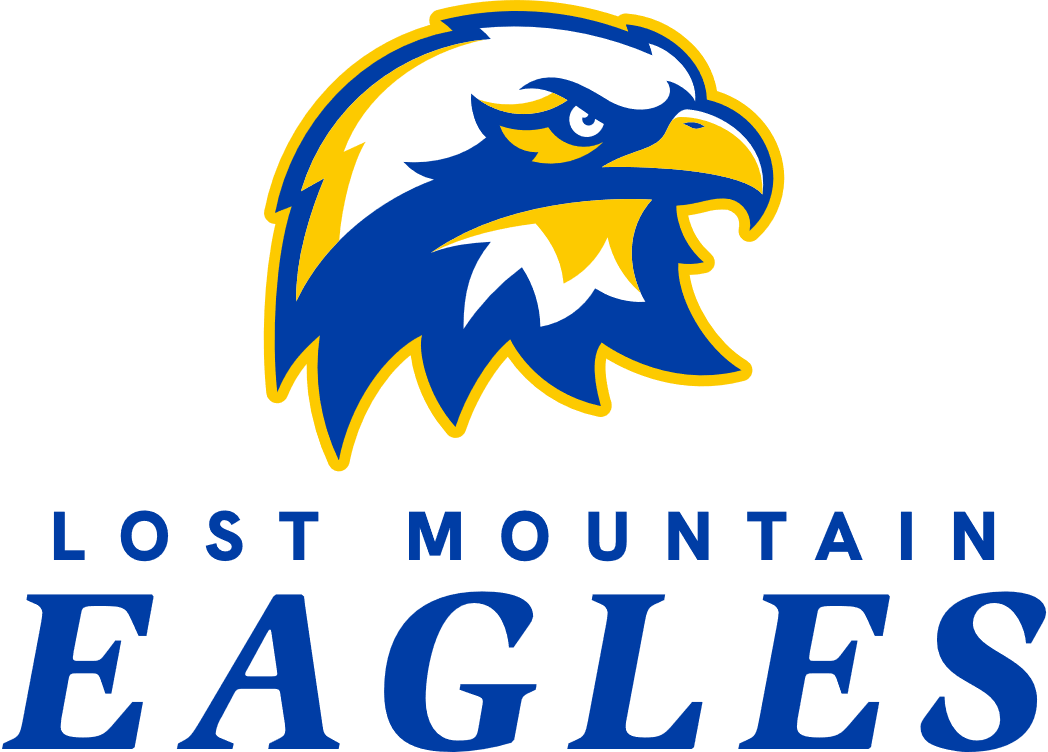 Board promptly and remain in assigned seat.
Be courteous to your driver and fellow students.
Use appropriate language and volume.
Keep hands, feet, and objects to yourself.
Do not eat or drink on the bus.
SOAR- Laptop Expectations
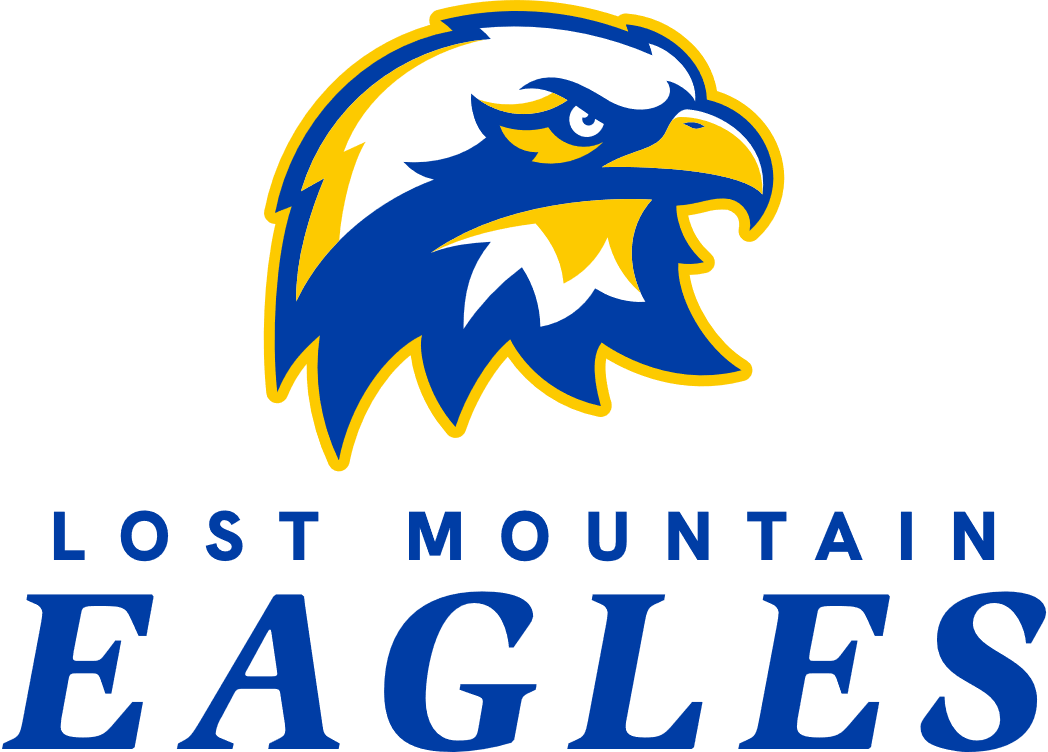 Come to school each day with a fully charged laptop.
Keep laptop in case while carrying it.
Keep food and drink away from your laptop.
You should only go to where you are directed to go to on your laptops.  Laptops are for educational purposes.
Follow procedures to have work done on your laptop.
Electronic Devices- Phones and Earbuds should be turned off and put away.
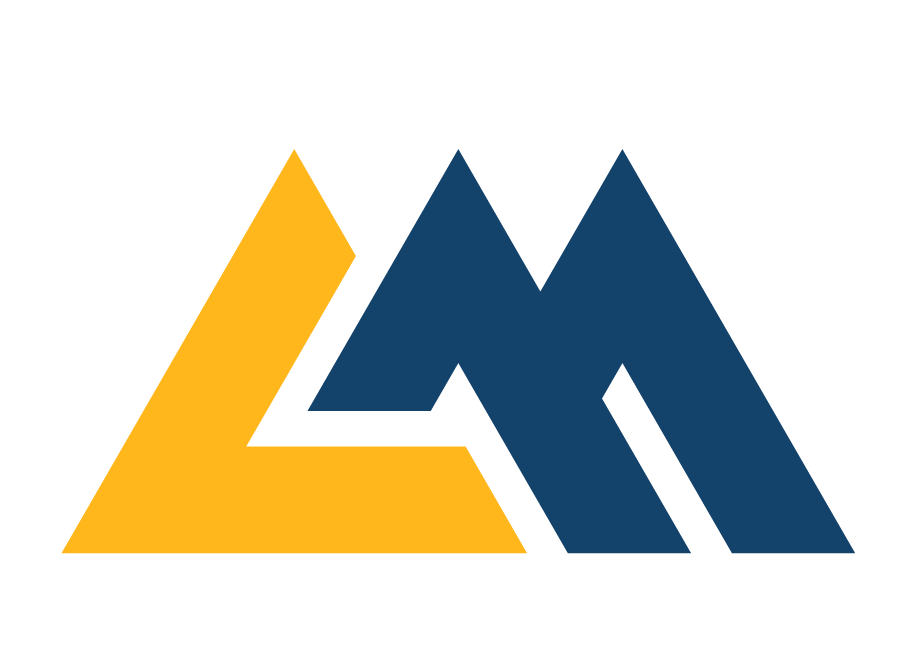 1st Offense- Warning for 1st week only.
2nd Offense- Student brings device to front office.  Student picks up at the end of the day.
3rd Offense- Student brings device to front office.  Call parent to pick up.
4th Offense and beyond- Student brings device to front office.  Teacher submits referral
Student of the Week
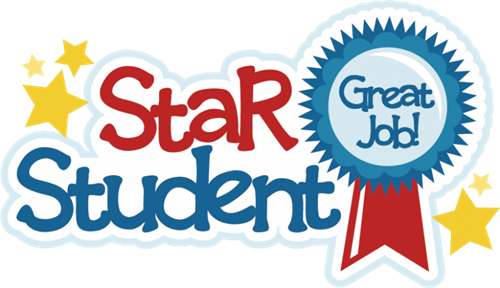 Students who demonstrate exceptional behavior MAY be nominated by a teacher as Lost Mountain’s Student of the Week.
You will be notified if a teacher nominates you for Student of the Week. 
From the list of nominees, a winner will be chosen and will receive a prize. 
At the end of the school year, all winners will attend a “Student of the Week” banquet.
Other Rewards
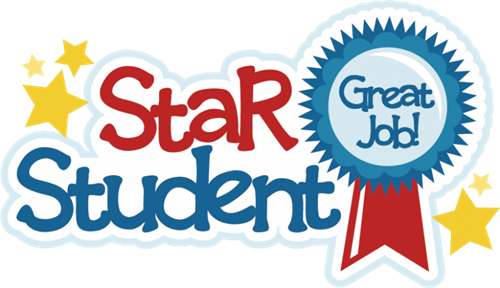 Quarterly Honor Roll Celebrations
Special activity each quarter for students who are able to keep their original Eagle Card for the entire quarter and have no marks on it.